Optical Trackers
Vincenzo Ferrari
Dipartimento Ingegneria dell’Informazione - Università di Pisa
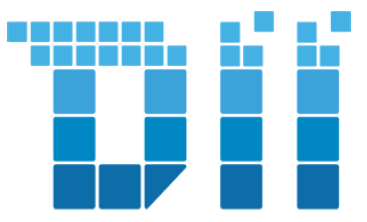 Pinhole camera
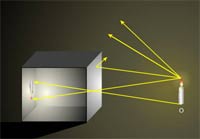 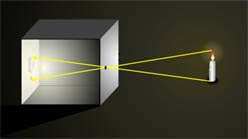 Approximation of the light with rays
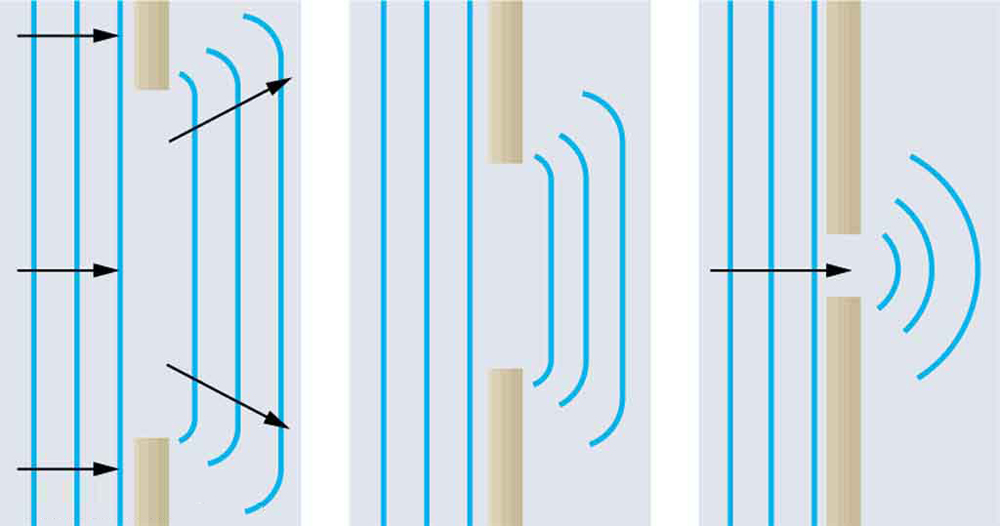 Dimensions >> light wavelenght  geometric opctics approx OK!

Visible light wavelenght 700 nm – 400 nm
Pinhole camera
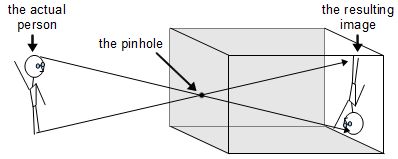 Pinhole camera
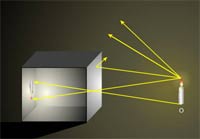 We need a lens
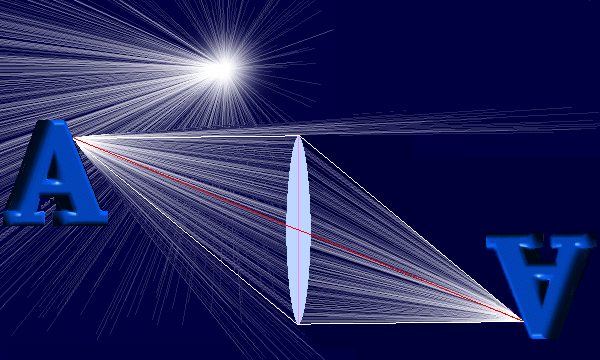 We need a lens
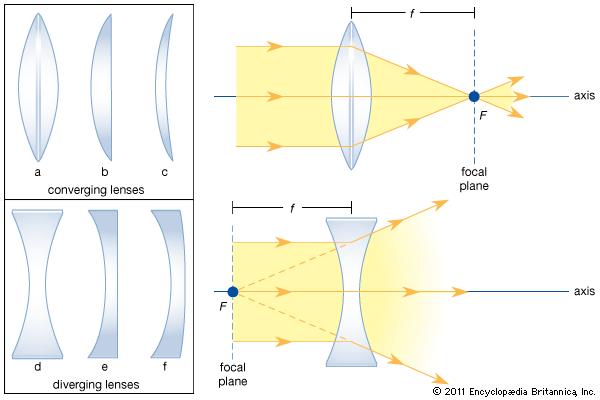 How a spherical lens work
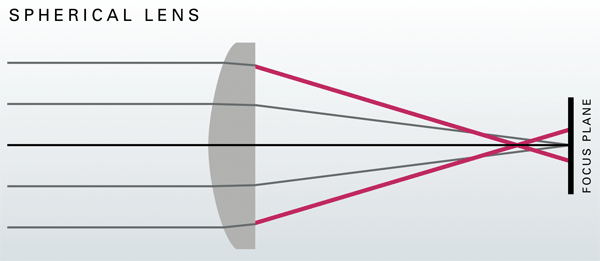 Refraction
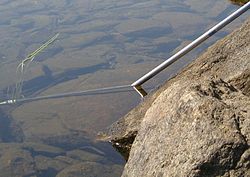 Refraction
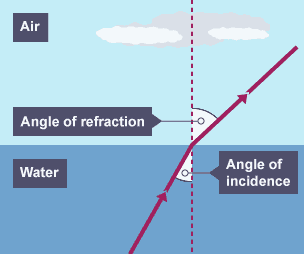 Spherical lenses approximation
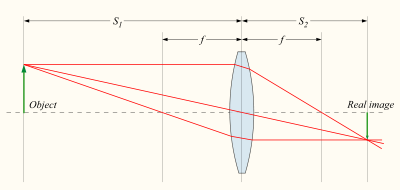 Pinhole approximation
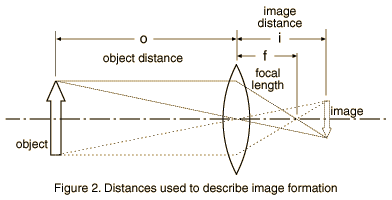 CP
Pinhole camera model
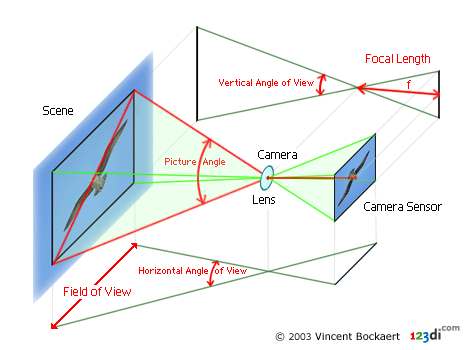 CP
Pinhole camera model
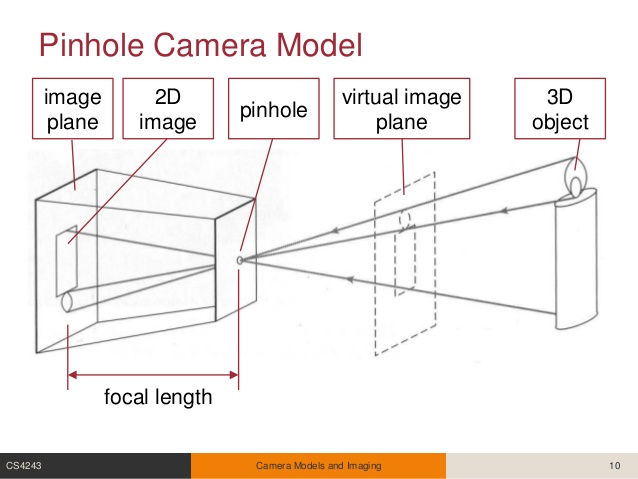 CP
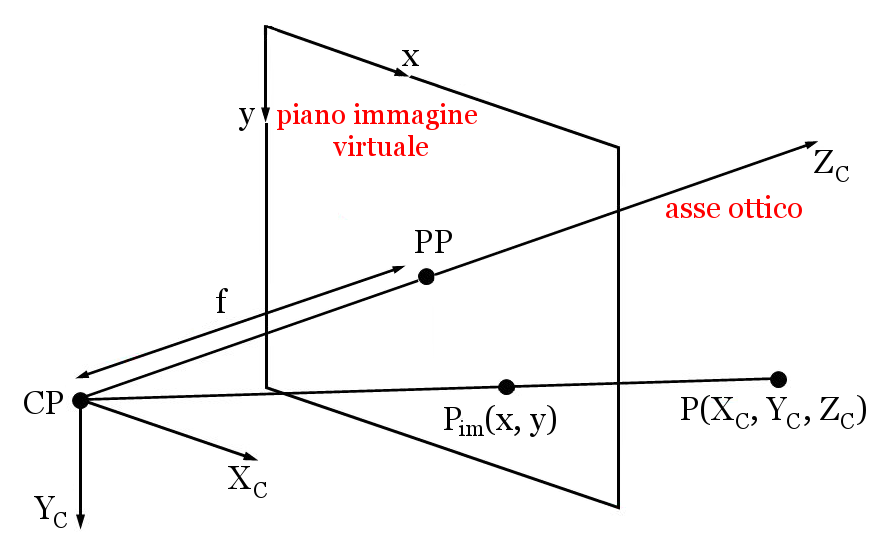 (Xpp,Ypp)
3D point
2Dpoint
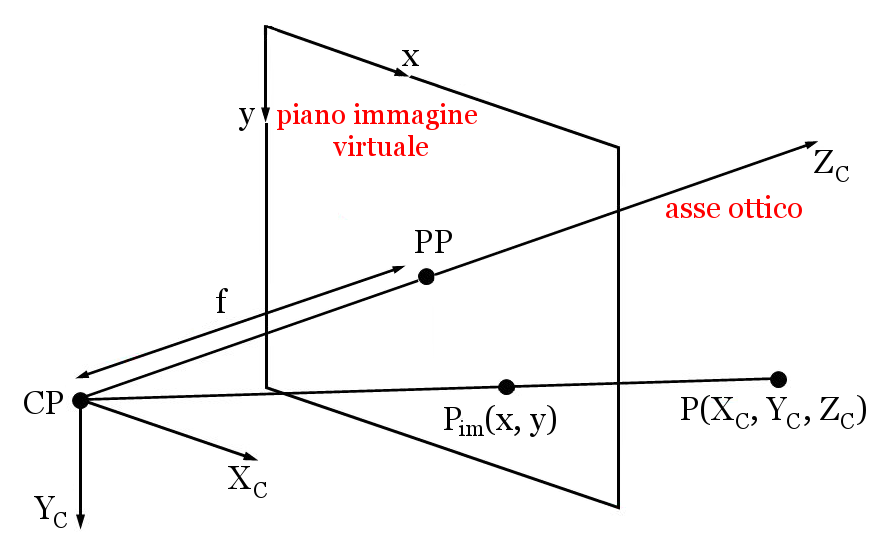 (Xpp,Ypp)
3D point
2Dpoint
Pixelizzation: from mm to pixels
Matrice di proiezione con dimensioni fisiche
Matrice di proiezione con dimensioni in pixel
Il pixel è adimensionale, quindi torna che possa moltiplicare per un λ
Lens distortion compensation
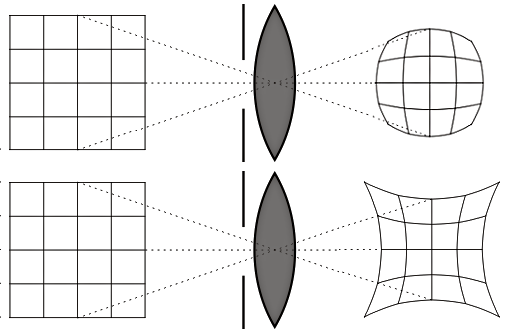 Camera calibration: intrinsic parameters
OpenCV, Matlab (Computer Vision Toobox)
Zhang’s method
Lens distortion model
Center of projection
Focal lenght
….
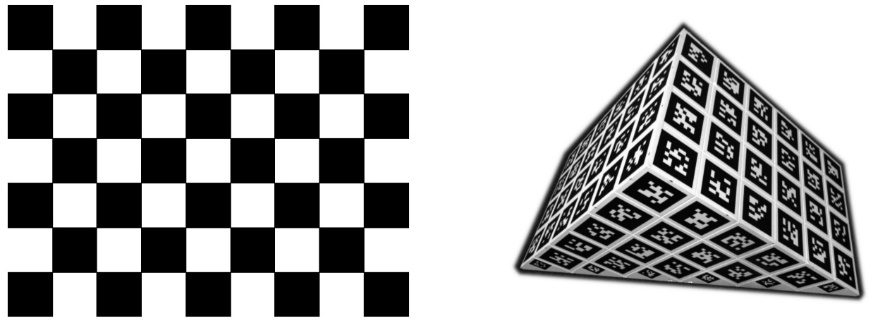 Monoscopic localization of objects
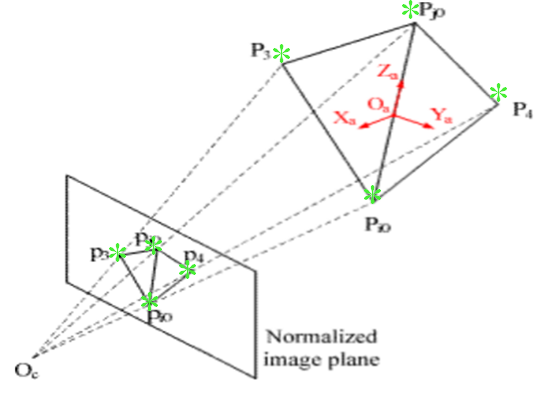 PnP problem
-3 points: unique solution not guaranteed 
-4 points on a plane:  unique solution guaranteed
-6 points everywhere: unique solution guaranteed
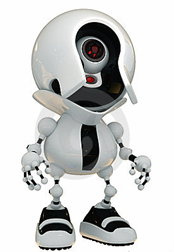 Esercitazione matlab
Puntualizzazione…
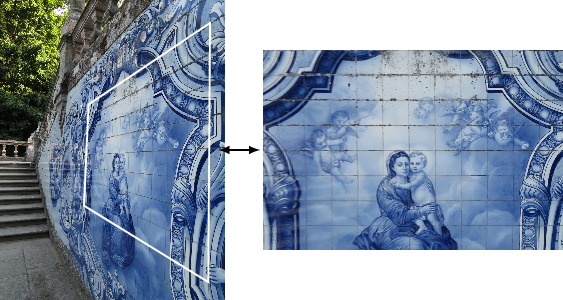 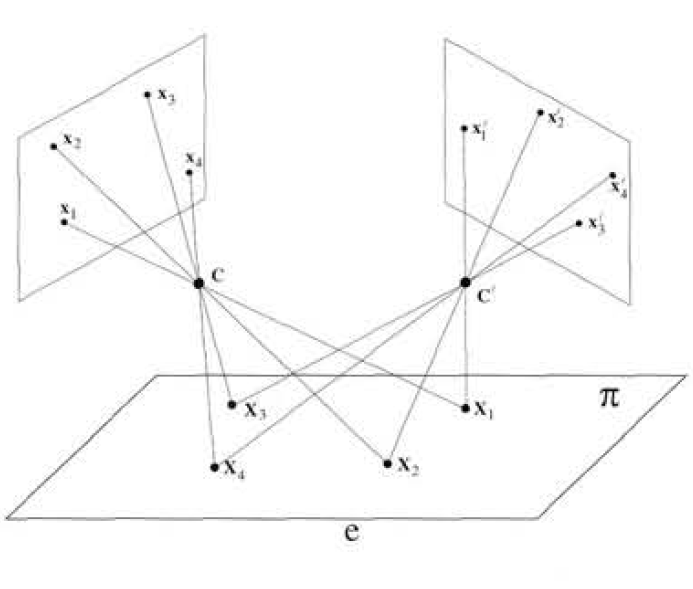 [Speaker Notes: We can mitigate the parallax issues via software using a simple homographyc function that, knowing the typical working distance, allows to determine the trasformation between a point acquired by the camera to the display preserving the perspective on the homographyc plane]
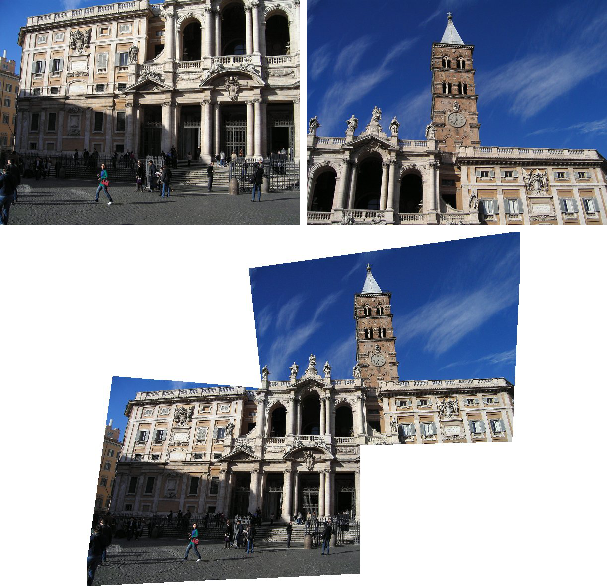 Stereo triangulation
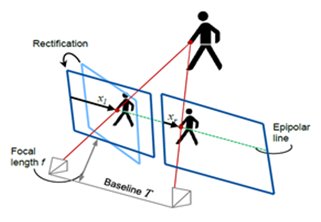 Infrared tracking systems
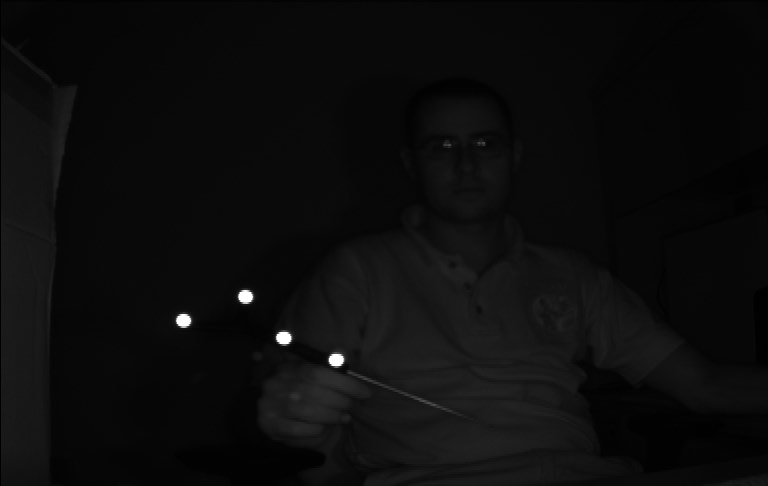 http://www.ndigital.com/
https://www.youtube.com/watch?v=xDxSte0eZRM